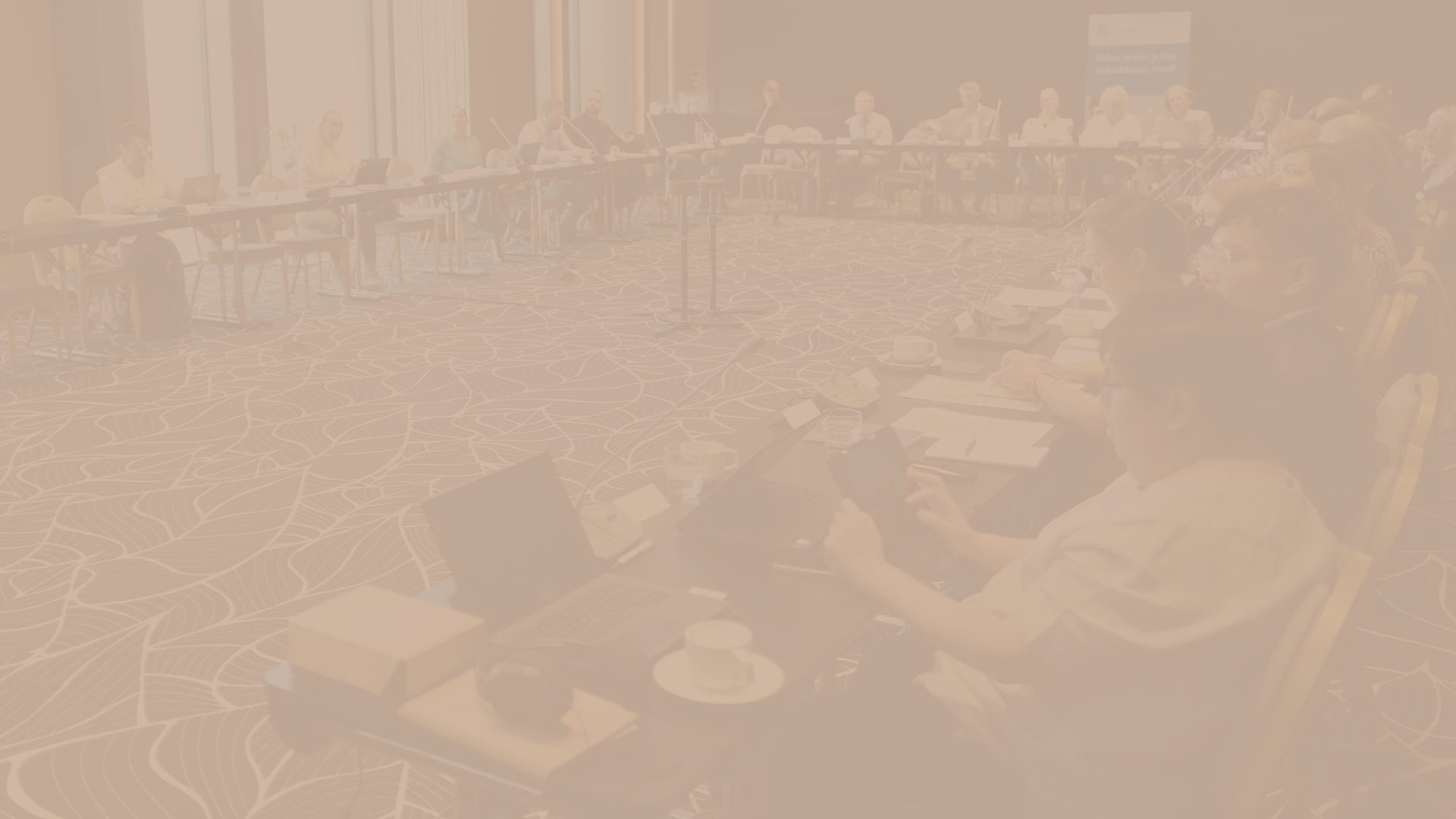 TH
38    EPSO CONFERENCE
JERSEY
JUNE 16-17  2025
#EPSOJersey2025
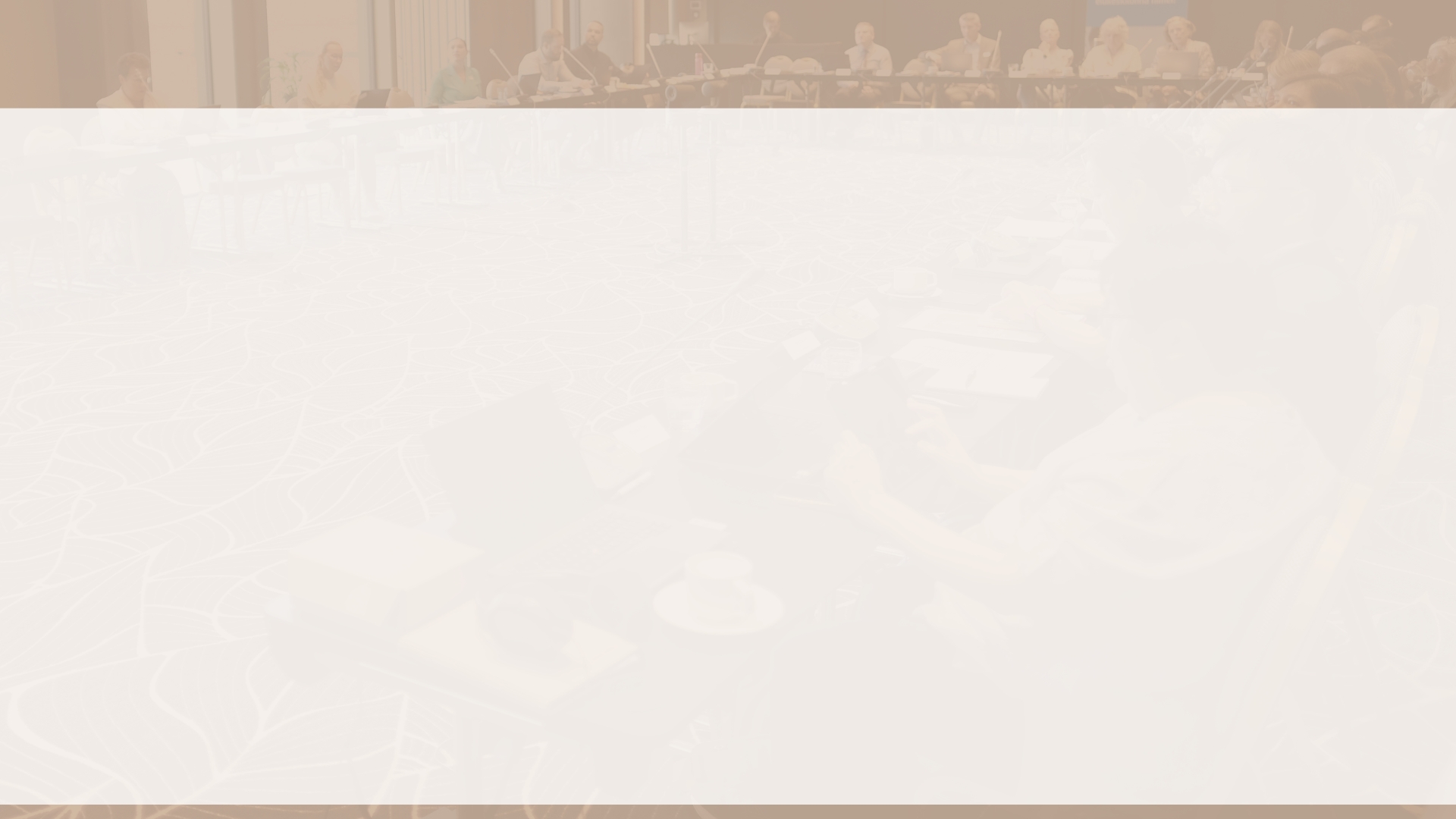 38   EPSO CONFERENCE, JERSEY
TH
Learning from Adverse Events 

What about the  New Zealand Model ?
Some  characteristics 
Questions for discussion
#EPSOJersey2025
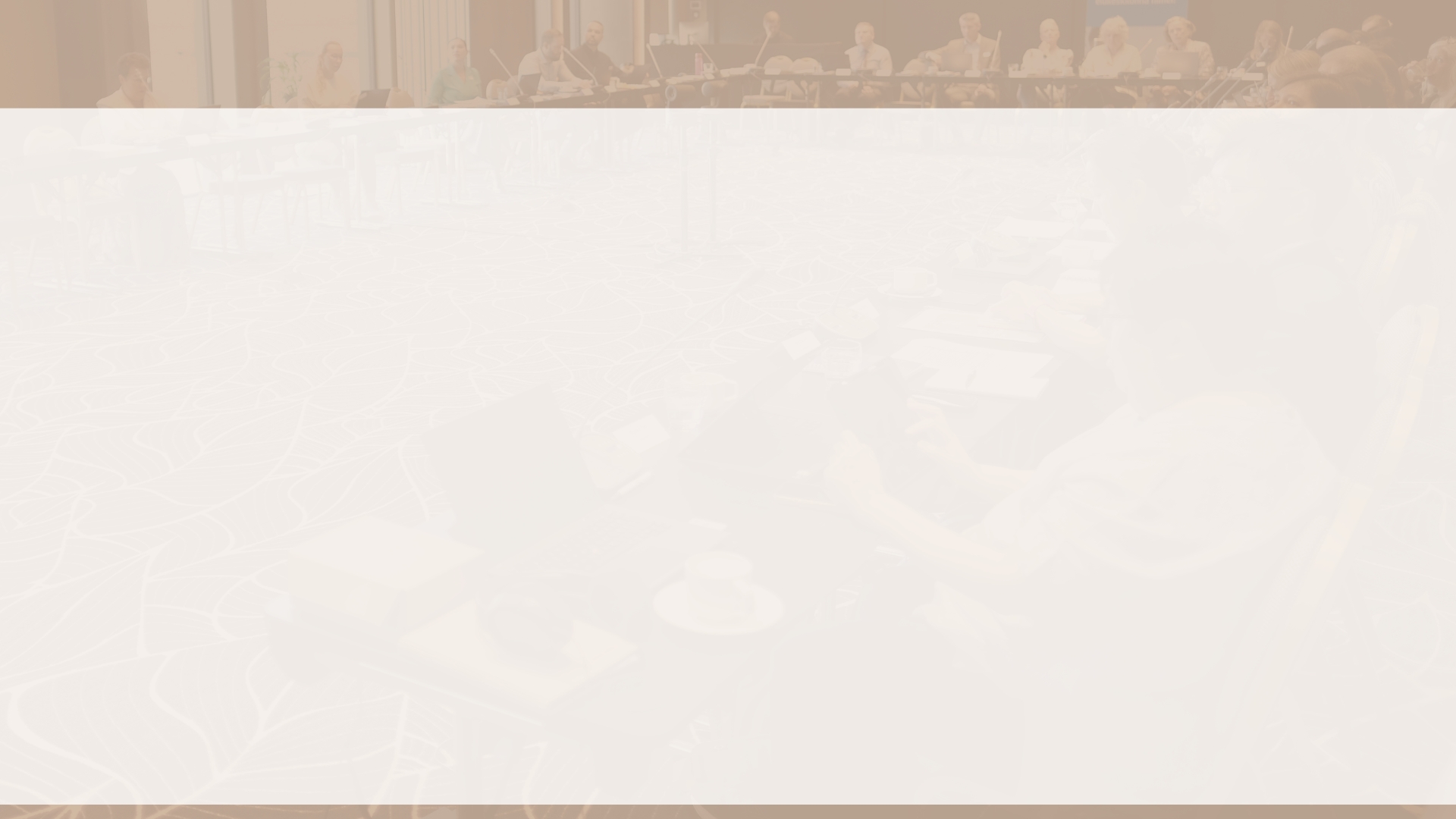 38   EPSO CONFERENCE, JERSEY
TH
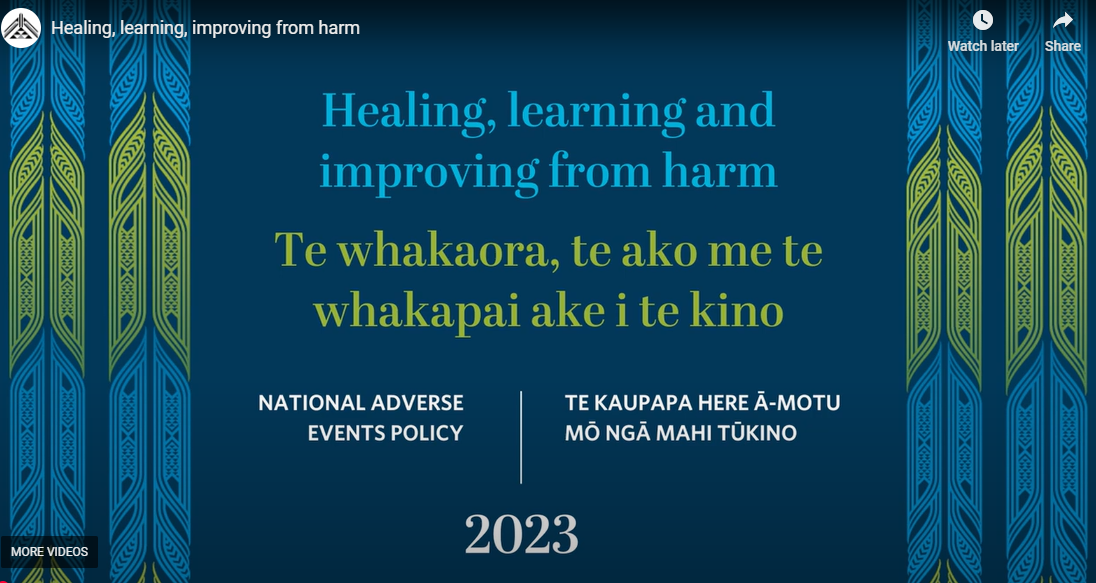 Learning from Adverse Events 
What about the  New Zealand Model ?
Some characteristics : 
“Healing, Learning and Improving from Harm” part of a wider system and context 
Professional Regulation/ “Sex, drugs and rock’n’roll” disciplinary 
No suing (Govt compensation as part of broader accident compensation system)
Blame free learning system for improvement undertaken locally using materials developed by New Zealand’s Health Quality and Safety Commission (independent organisation).
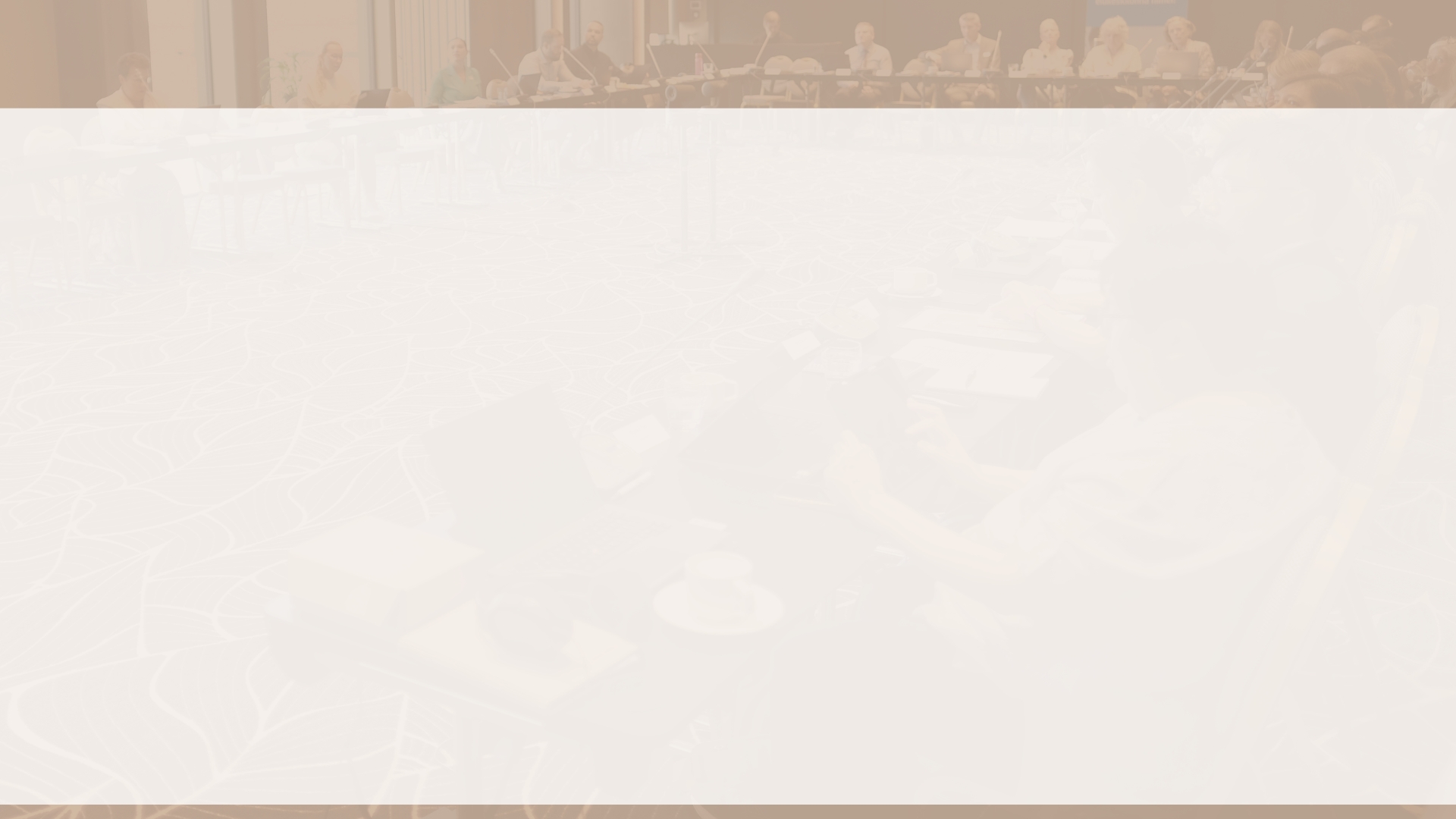 38   EPSO CONFERENCE, JERSEY
TH
Overview of NZ System
The Accident Compensation Corporation (ACC) legislation  protects health practitioners from being sued.

 The Health & Disability Commission (HDC) legislation sets the  consumers rights for care 

Criminal offences are dealt with through the police system. 

The reporting and improvement system by the Health Quality and Safety Commission ( New Zealand's health improvement agency)
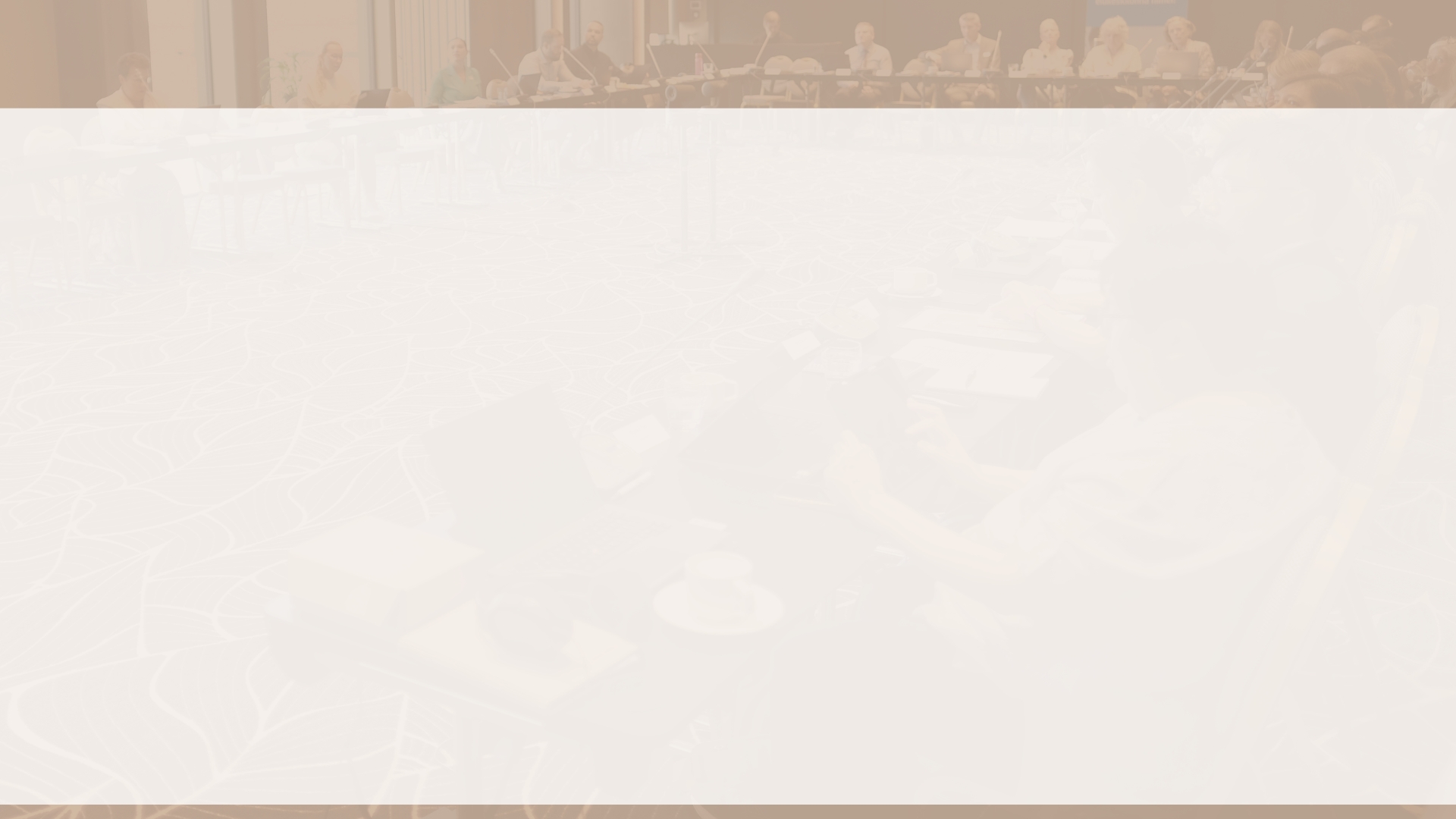 38   EPSO CONFERENCE, JERSEY
TH
How does the system work ?
Consumers complain about their care to the Provider and to the Health & Disability Commission  (HDC ) who assess their concerns against the H&D Commission legislation. 
Both ACC & HDC are required to find if the clinician is at fault but … New Zealand has been actively working with time to focus on system change rather than individual blame. 
New Zealand's Health Quality and Safety Commission works with the Health & Disability sector providers to address opportunities for shared learnings through reporting, analysing and learning from all adverse events to help improve safety culture at a local and national level. 
Reporting of patterns in adverse events by  the Health Quality and Safety Commission (since 2012 and 2017).
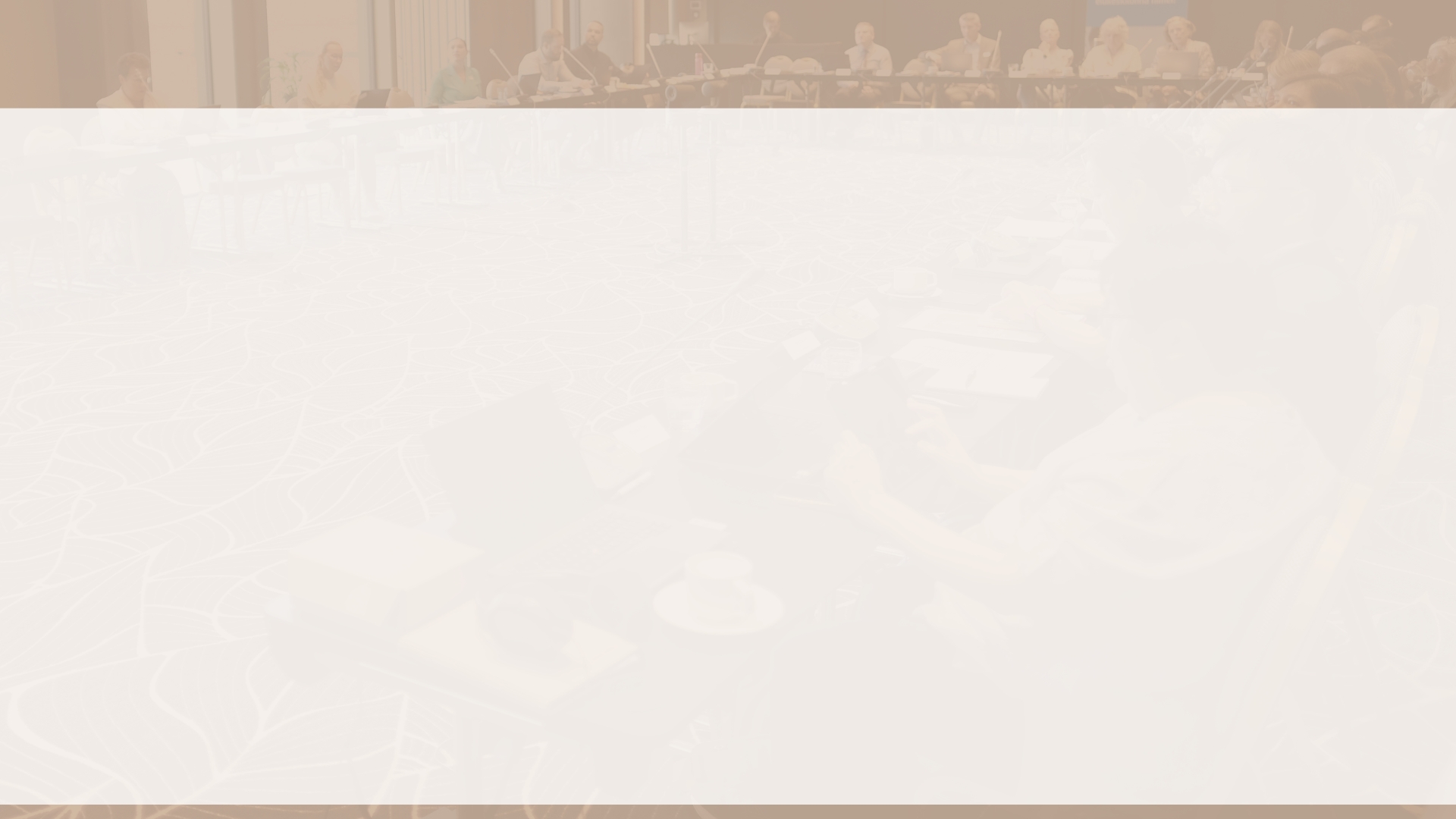 38   EPSO CONFERENCE, JERSEY
TH
Some questions for discussion in groups
Is the healthcare provider the best organisation to investigate or  would  it be better to have an independent organisation at a certain distance of the healthcare provider involved? 

What are the most important perspectives after an adverse event ?
focus on the attention for the victim (patient) 
attention for possible shortcomings in the system; 
Attention for necessary improvements to help Doctors, nurses, and medical staff to prevent from future  failure and; 
the individual health institution to analyse improvement to prevent future failure
the health system as a whole  for their role and for possible improvements therein. 

How do we move from accountability towards another more restorative process? Does the New Zealand system offer some help here ? ( financial  compensation by NZ government – no focus on individual but a focus on system changes and a Team approach after failure – independent organisation involved in learning and reporting anonymously)

Repair and prevention measures including system change seems to be effective for improvement  than finding the exact root causes and accountability and responsibility ? Is that true in your country as well? Could we learn here from the New Zealand system ?